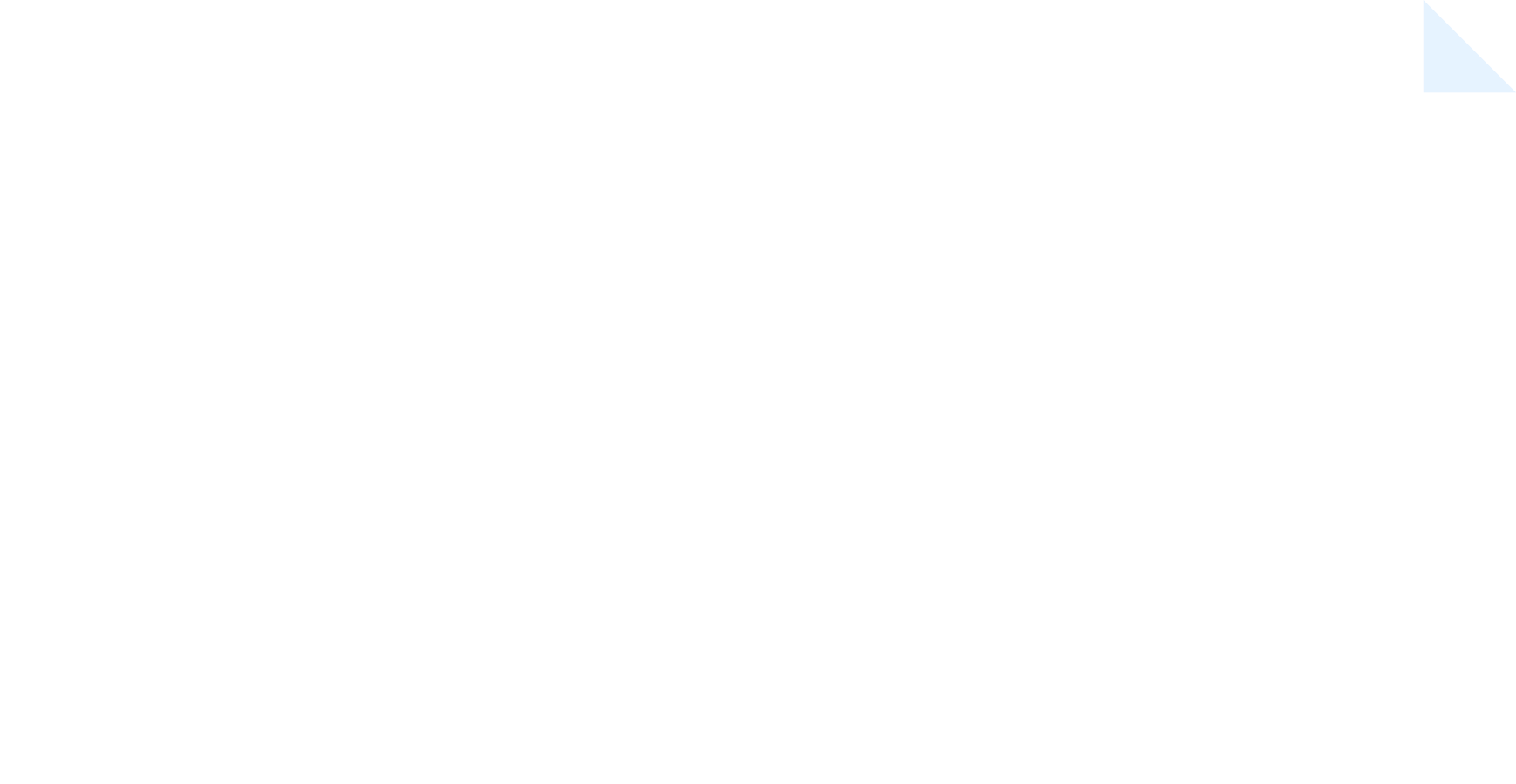 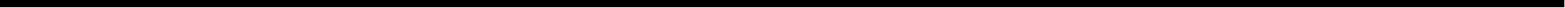 22429875 반수민
영토와 영유권 분쟁 그리고 독도
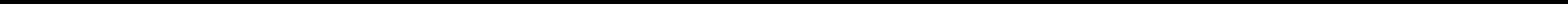 아름다운 우리나라의 영토
독도의 영토분쟁
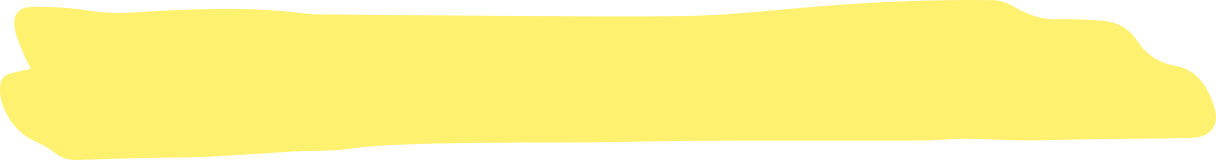 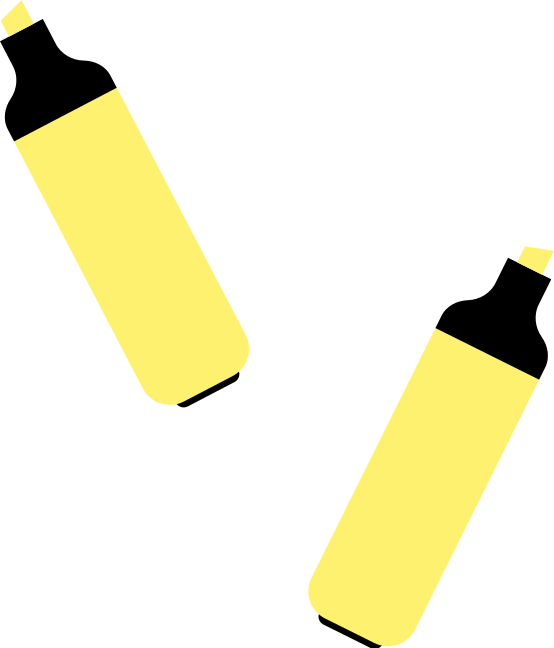 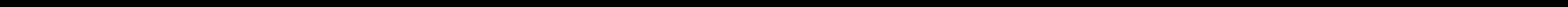 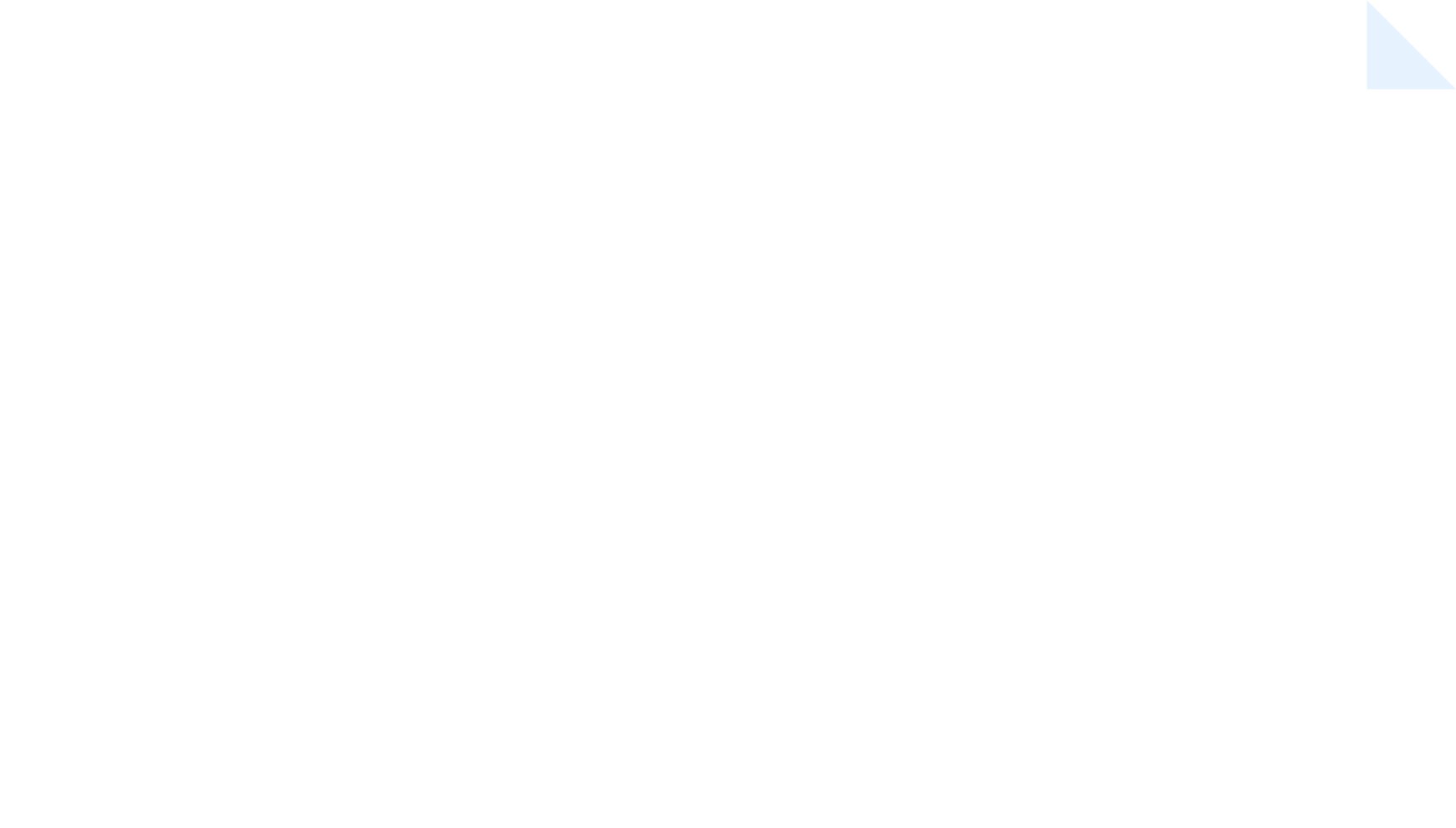 차례
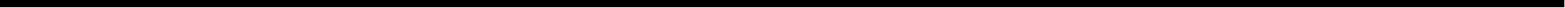 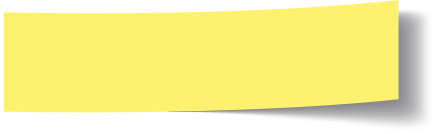 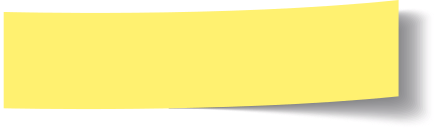 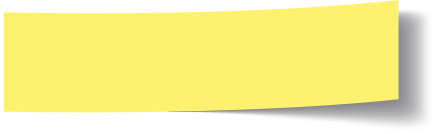 독도 소개
2. 일본 주장
3. 한국 주장
- 위치
- 특징
- 역사
- 일대기
- 독도를 지킨 
인물들
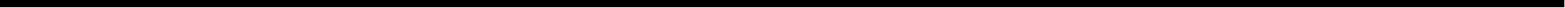 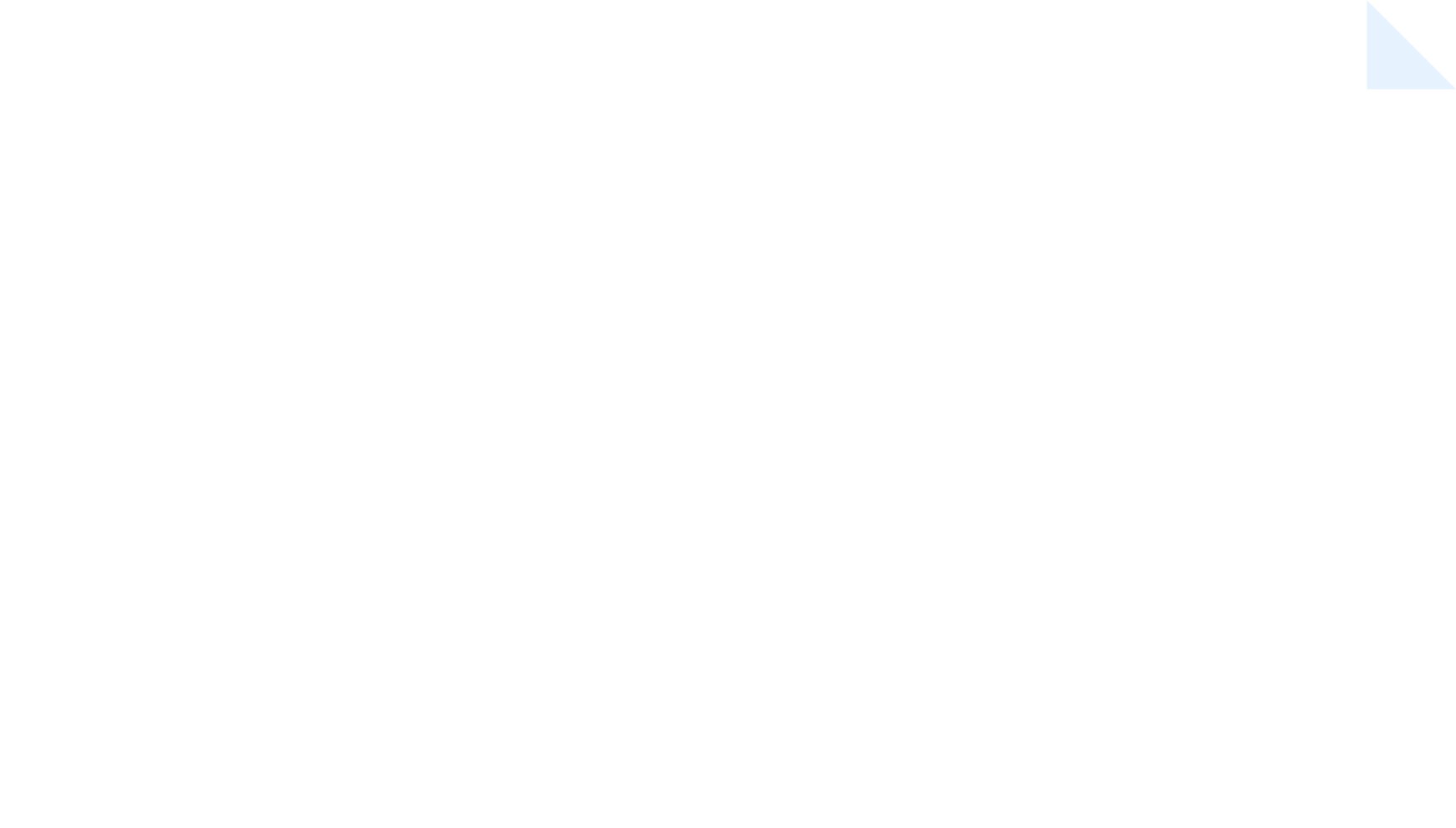 독도 소개
독도의 위치
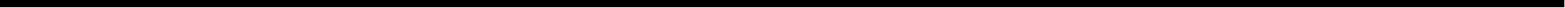 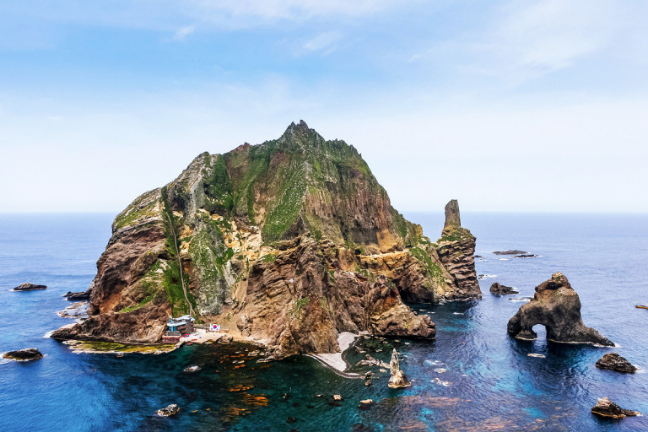 경북 울릉군 울릉읍 독도리에 있는 섬
울릉도 동남쪽 위치
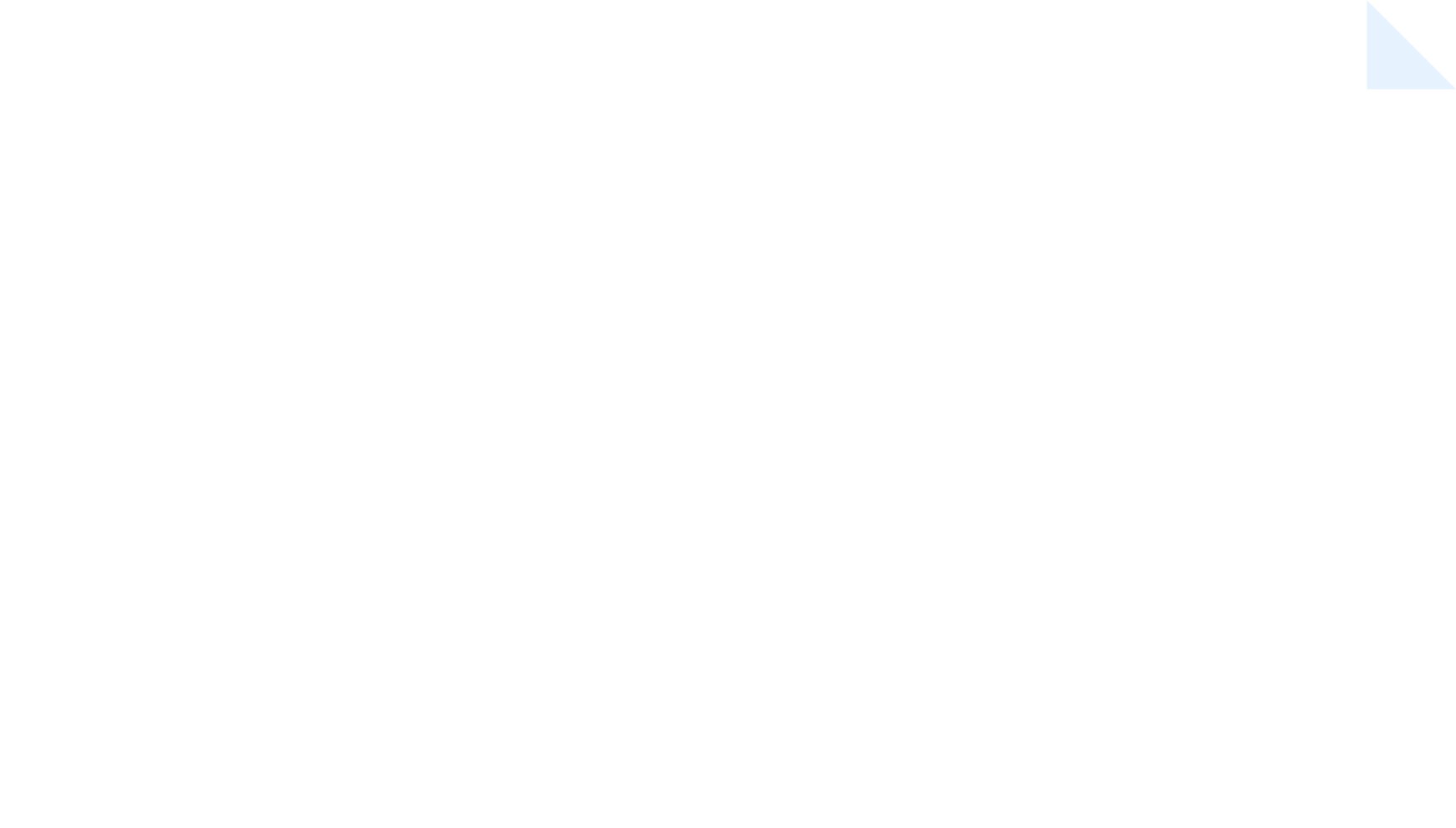 독도 소개
독도의 특징
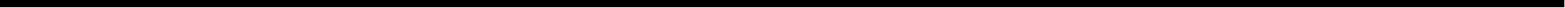 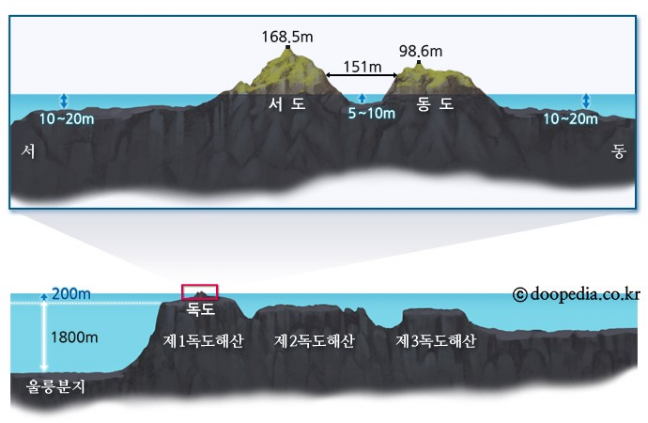 - 독섬
- 면적 : 18만 7,554m
- 울릉도에서 동남쪽으로 떨어짐
- 동도, 서도 및 89개의 바위섬 = 화산섬
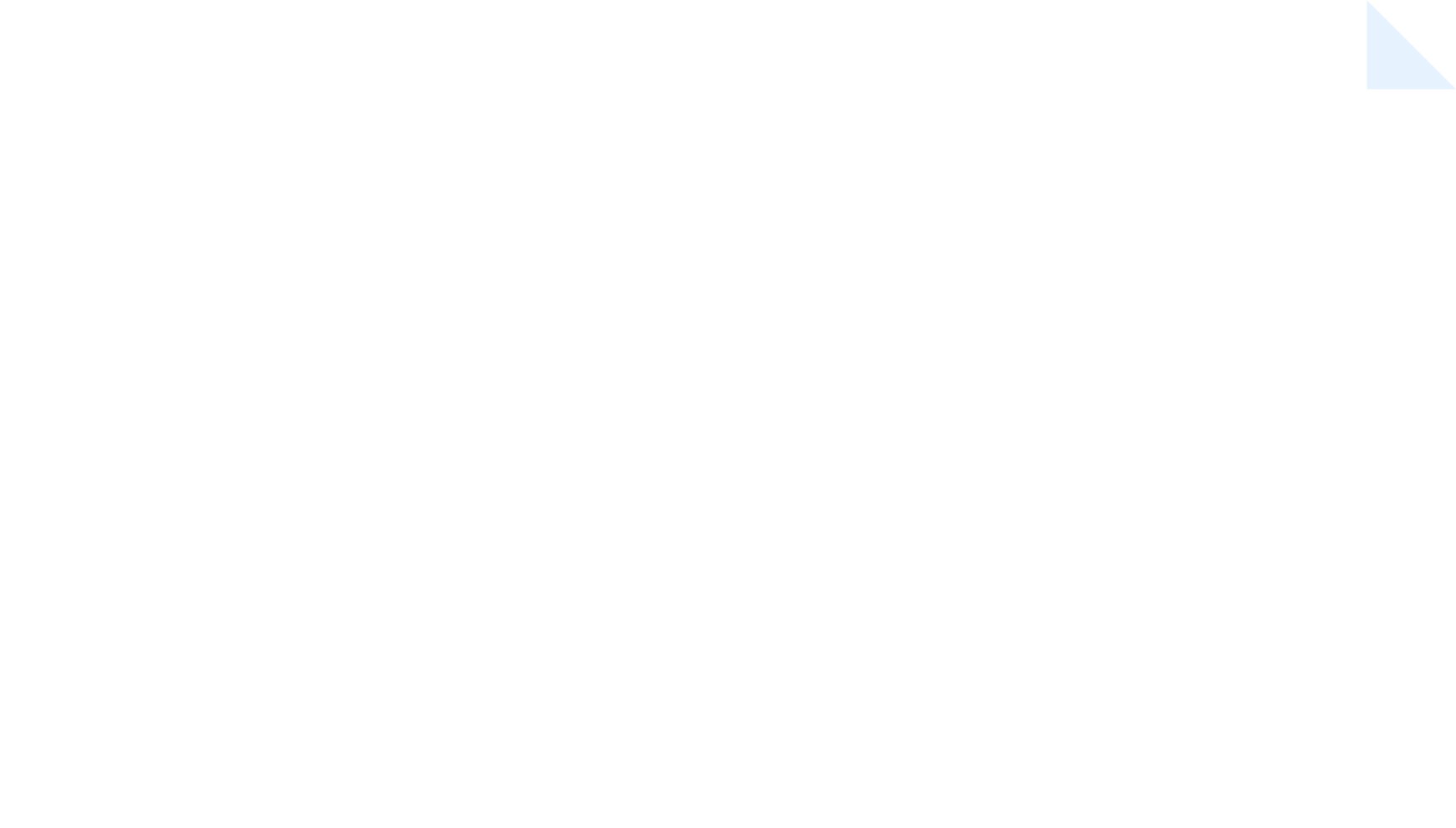 독도 소개
독도의 역사
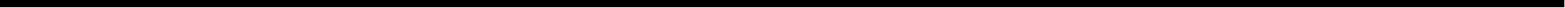 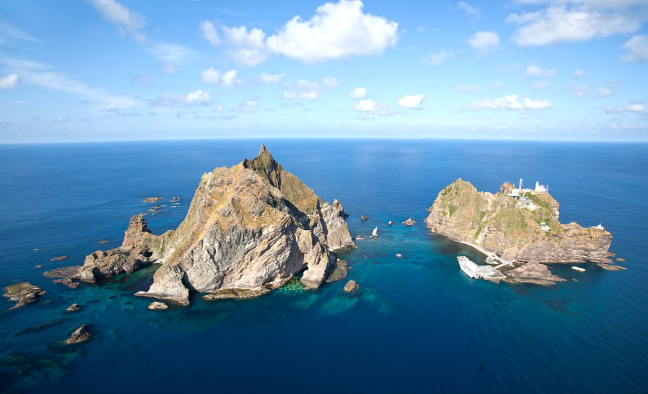 - 512년, 신라가 우산국을 복속함
→ 역사적으로 우리나라의 영토 = 우산도
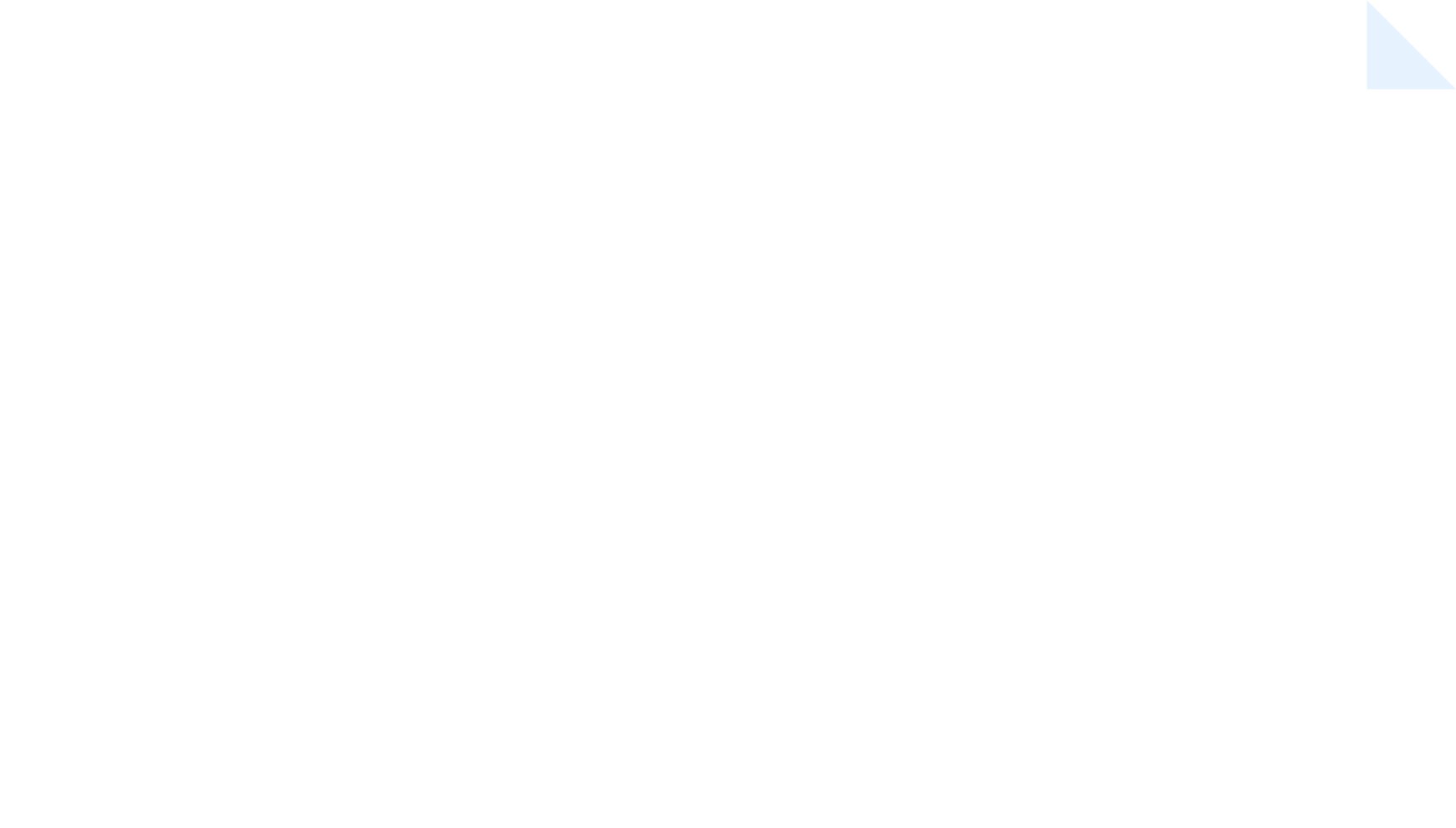 독도 소개
독도의 역사
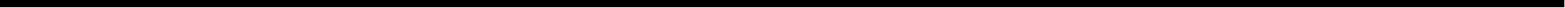 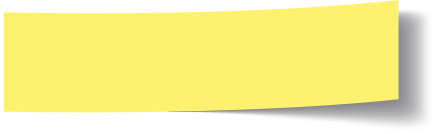 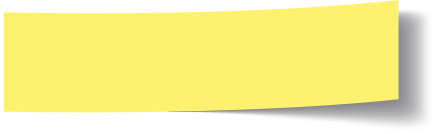 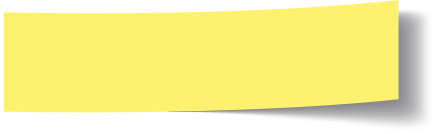 1. 삼봉도
2. 가지도
3. 석도
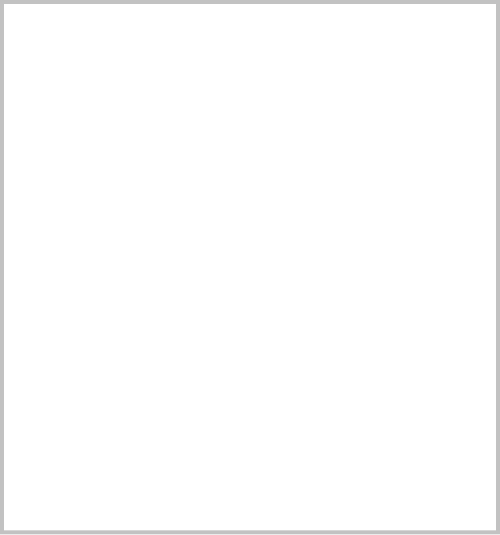 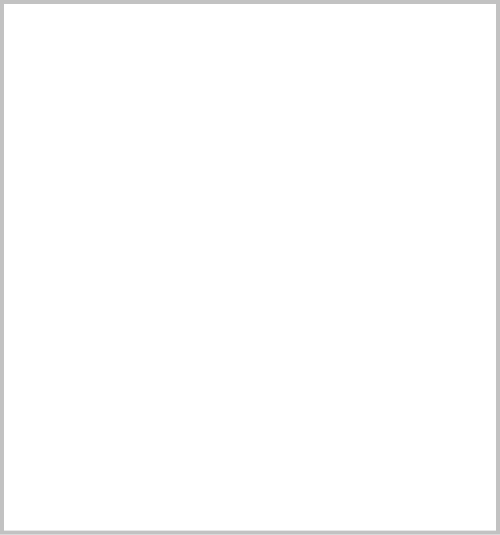 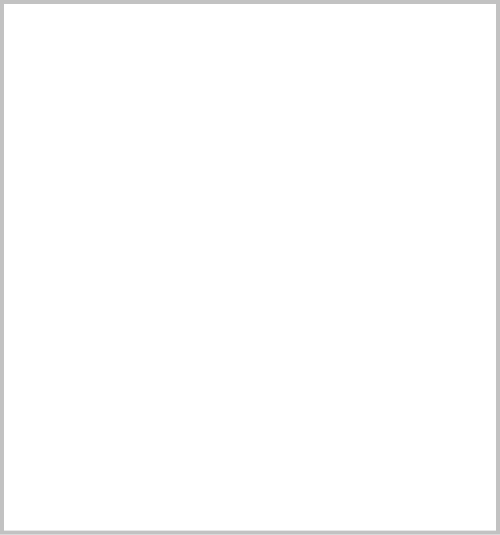 1794년
1471년
1900년
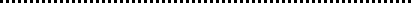 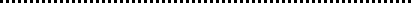 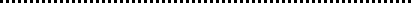 의미 : 세 개의 봉우리로 이룸
의미 : 독도에 강치가 많다는 뜻
의미 : 돌섬=석도(한자표기)
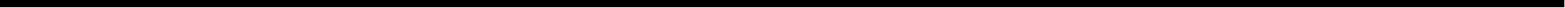 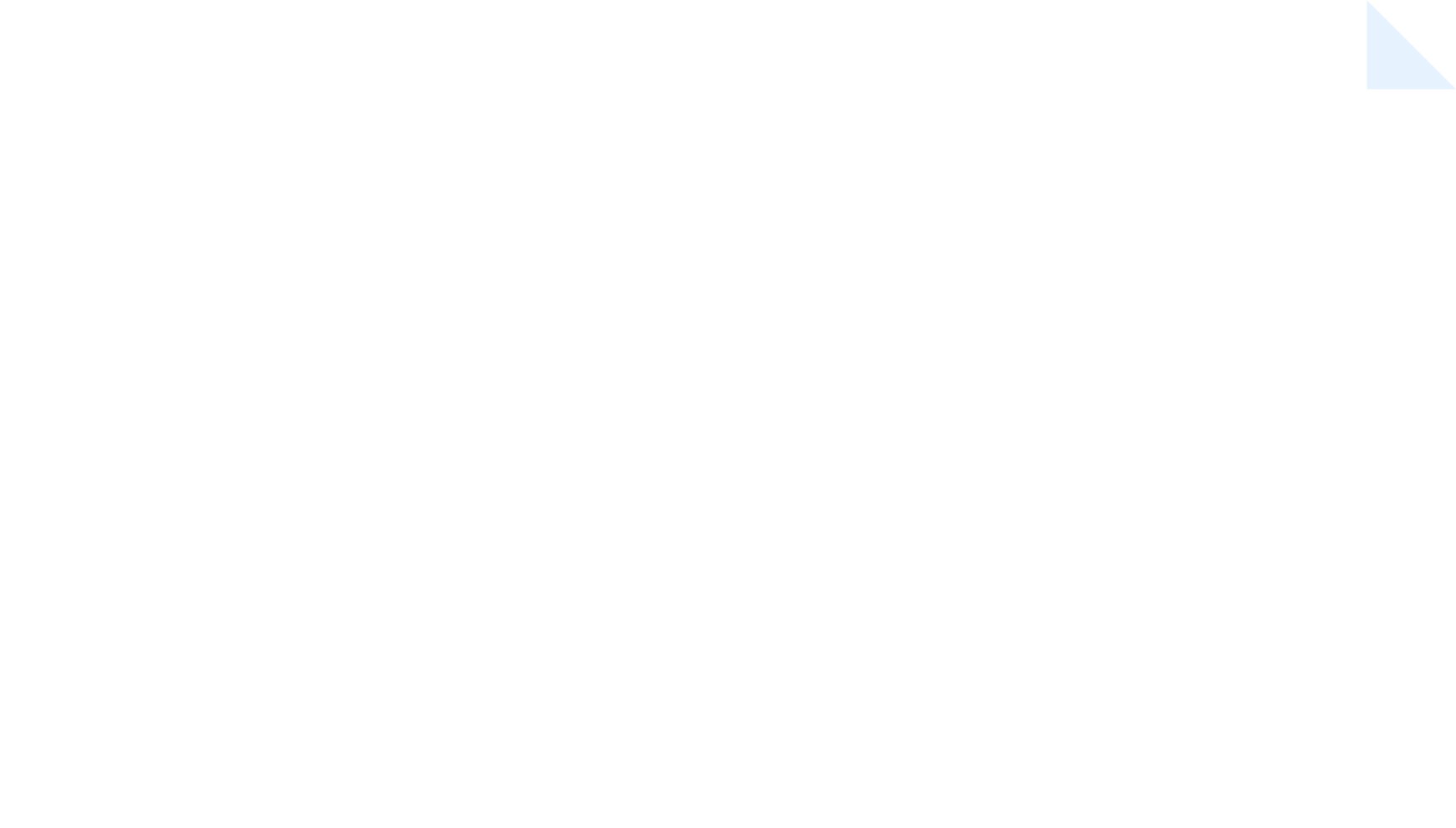 독도 소개
독도의 역사
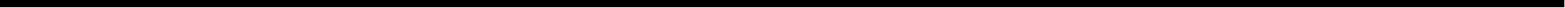 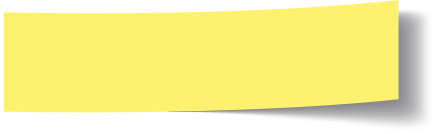 4. 독도
1906년
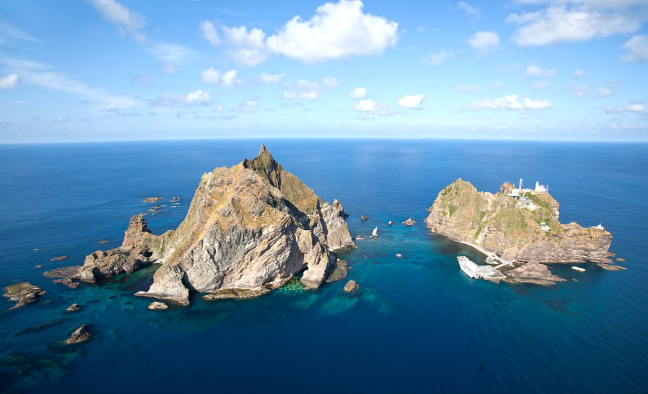 - 돌섬의 초기 이주민들을 통해 표기
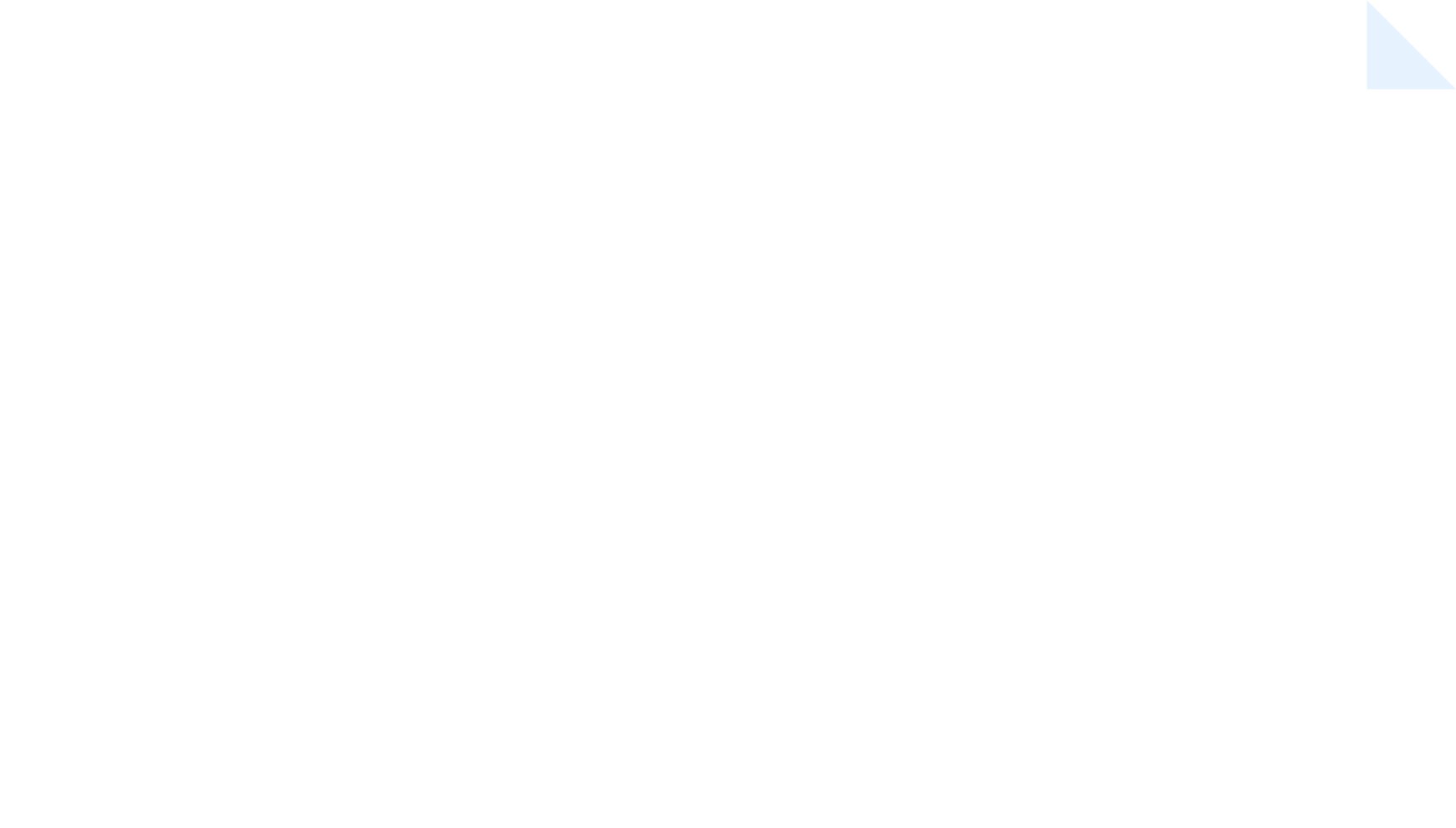 독도 소개
독도의 일대기
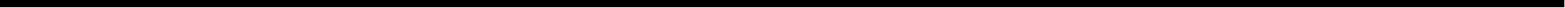 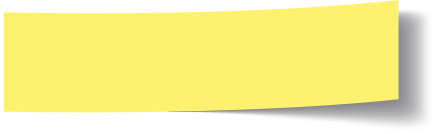 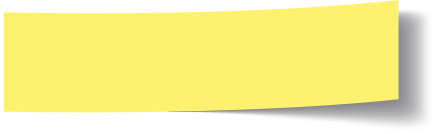 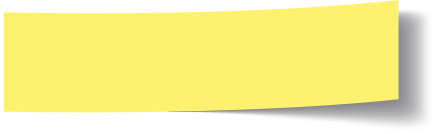 1. 삼국시대
2. 고려시대
3. 조선시대
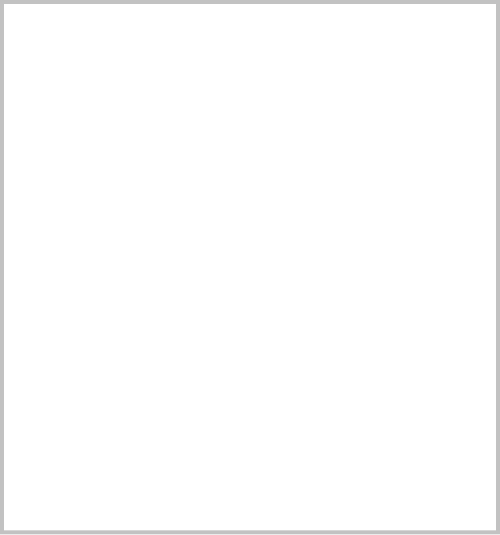 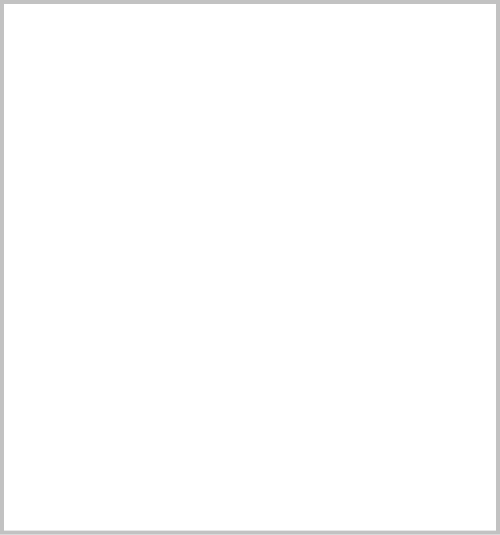 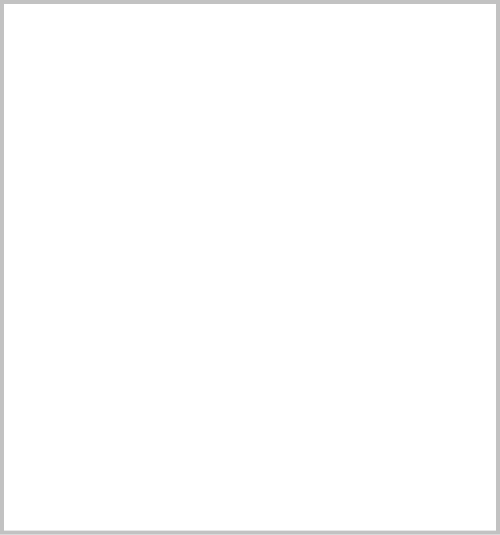 1454년~1849년
1145년
512년
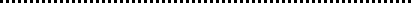 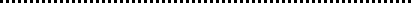 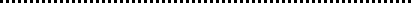 - 1454년, 세종실록지리지 편찬
- 1694년, 안용복 일본 끌려감
- 1849년, 리앙쿠로 암초
- 신라 이사부, 우산국 정벌
- 삼국사기 편찬
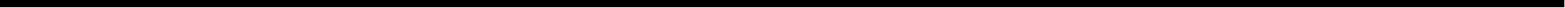 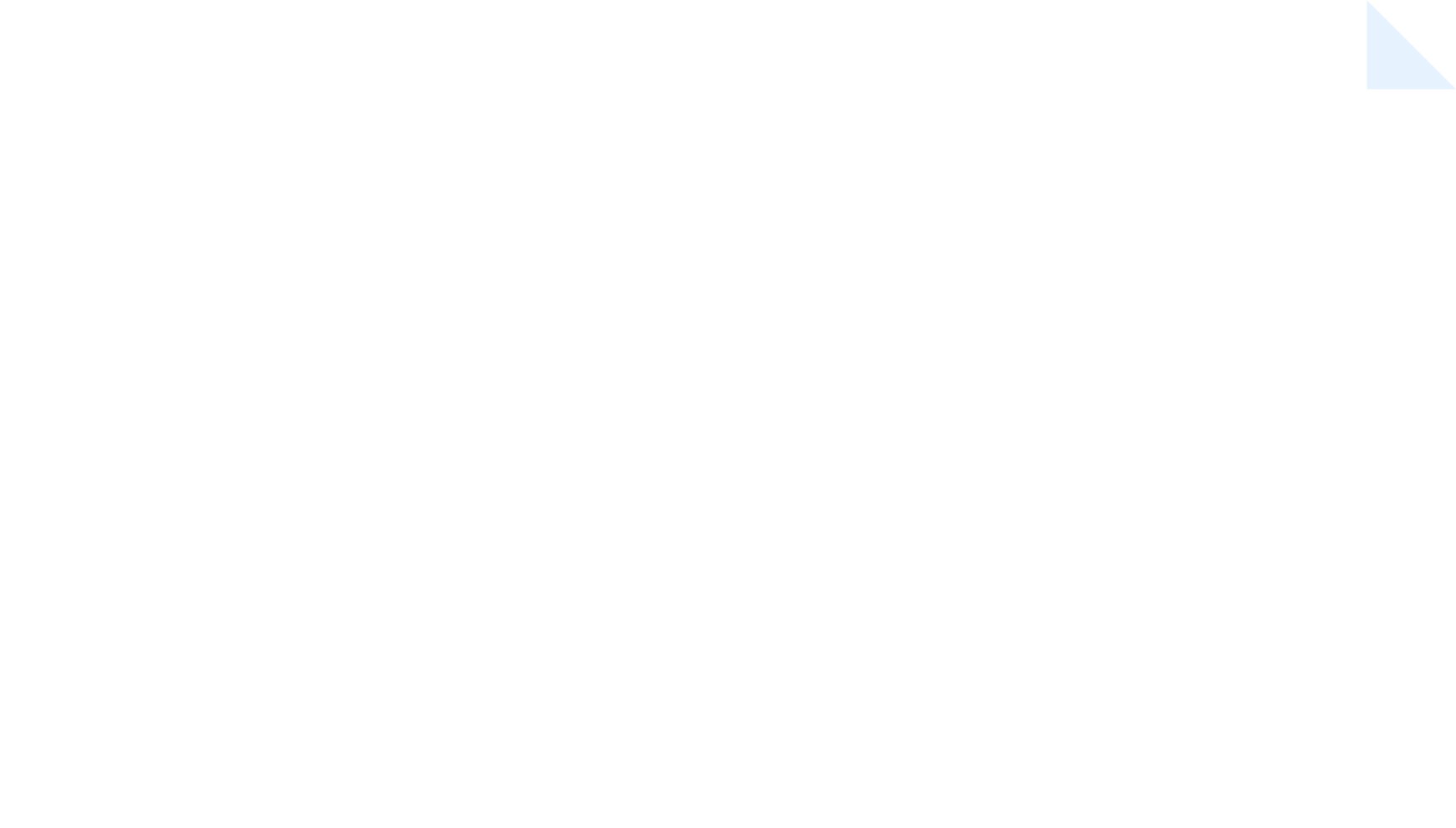 독도 소개
독도의 일대기
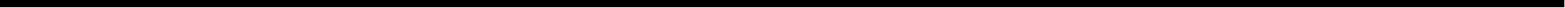 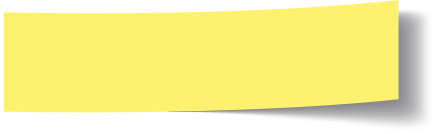 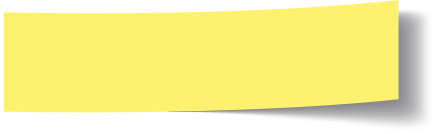 4. 대한제국
5. 대한민국
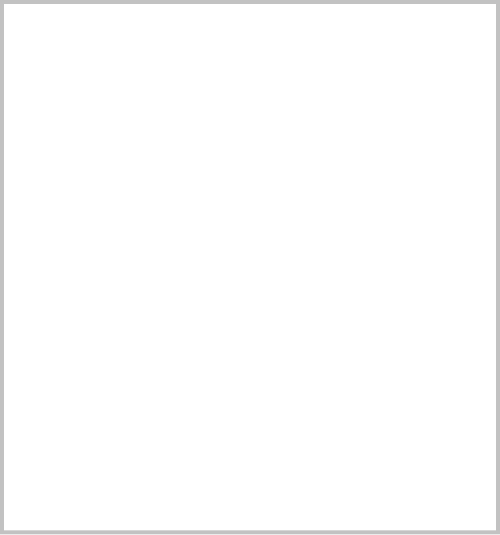 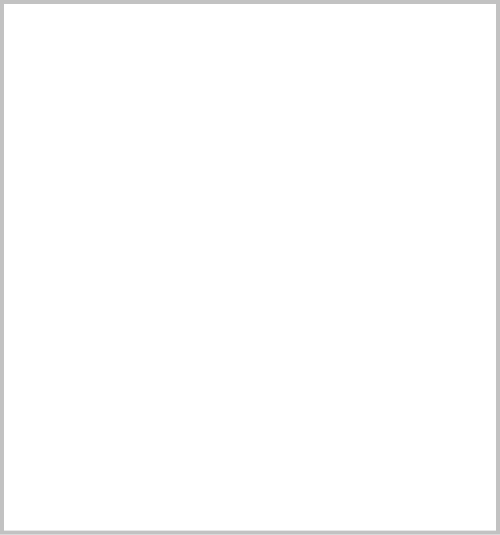 1900년~1905년
1982년
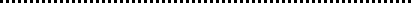 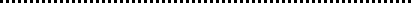 - 1900년, 대한제국 
    칙령 제 41호 발표
- 1905년, 일본, 독도 불법으로 
    자국영토로 편입
- 독도, 천연기념물 
    제 336호 제정
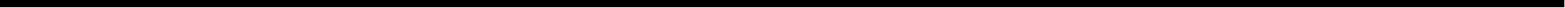 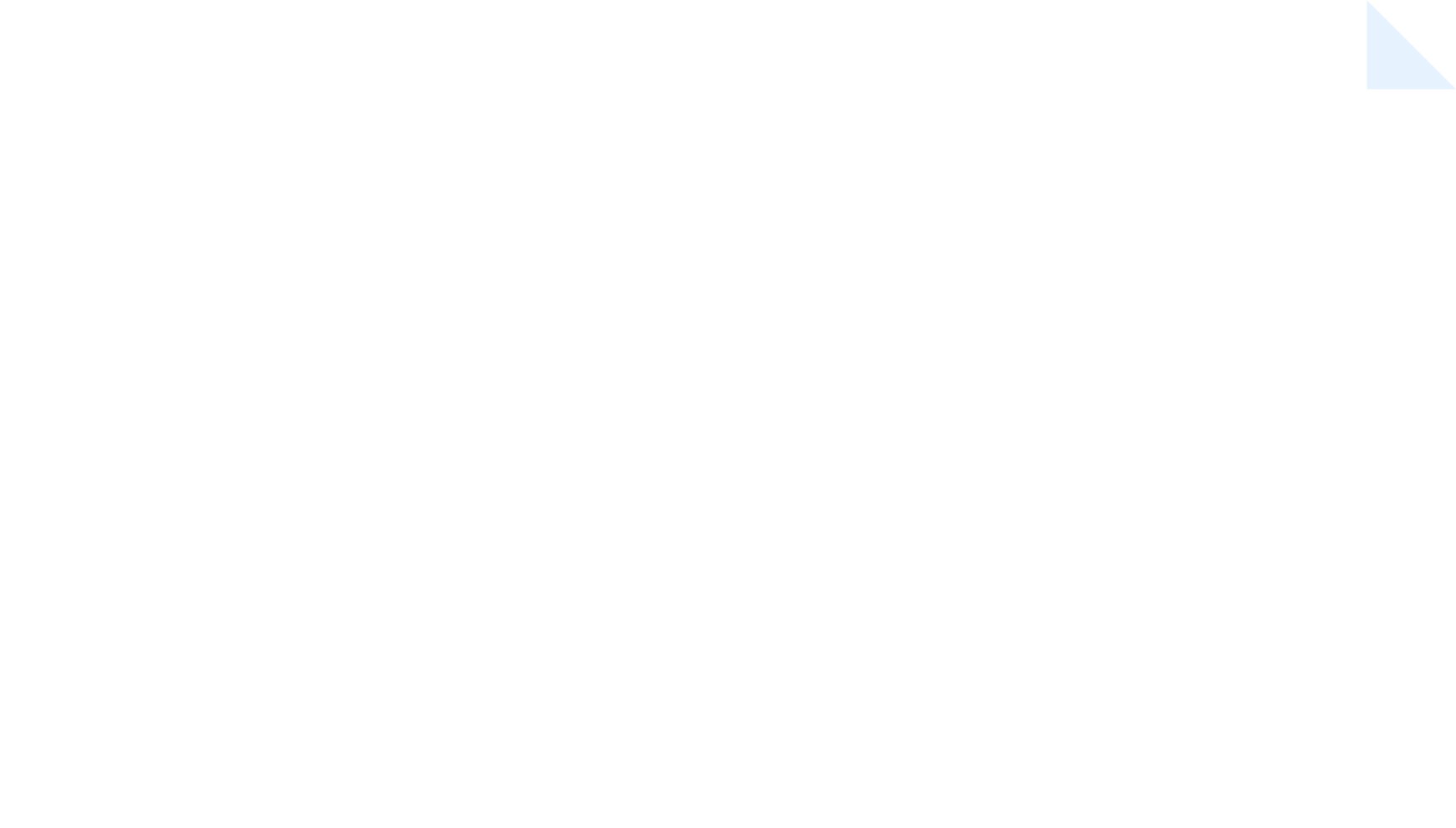 독도 소개
독도를 지킨 인물들
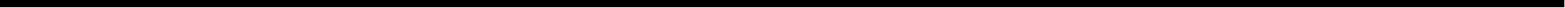 01. 울릉도와 독도의 수호자 - 안용복
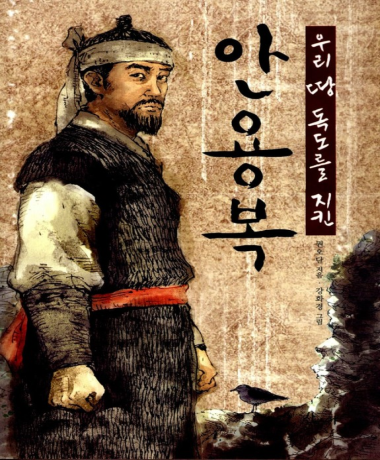 - 울릉도 침입한 일본 어민 꾸짖음
→ 일본, 잡혀감
- 1696년 다시 일본 어민들이 독도에 활개침
→ 오키섬, 그 곳 주인에게 "다시는 울릉도와 침범X" 약속 받음
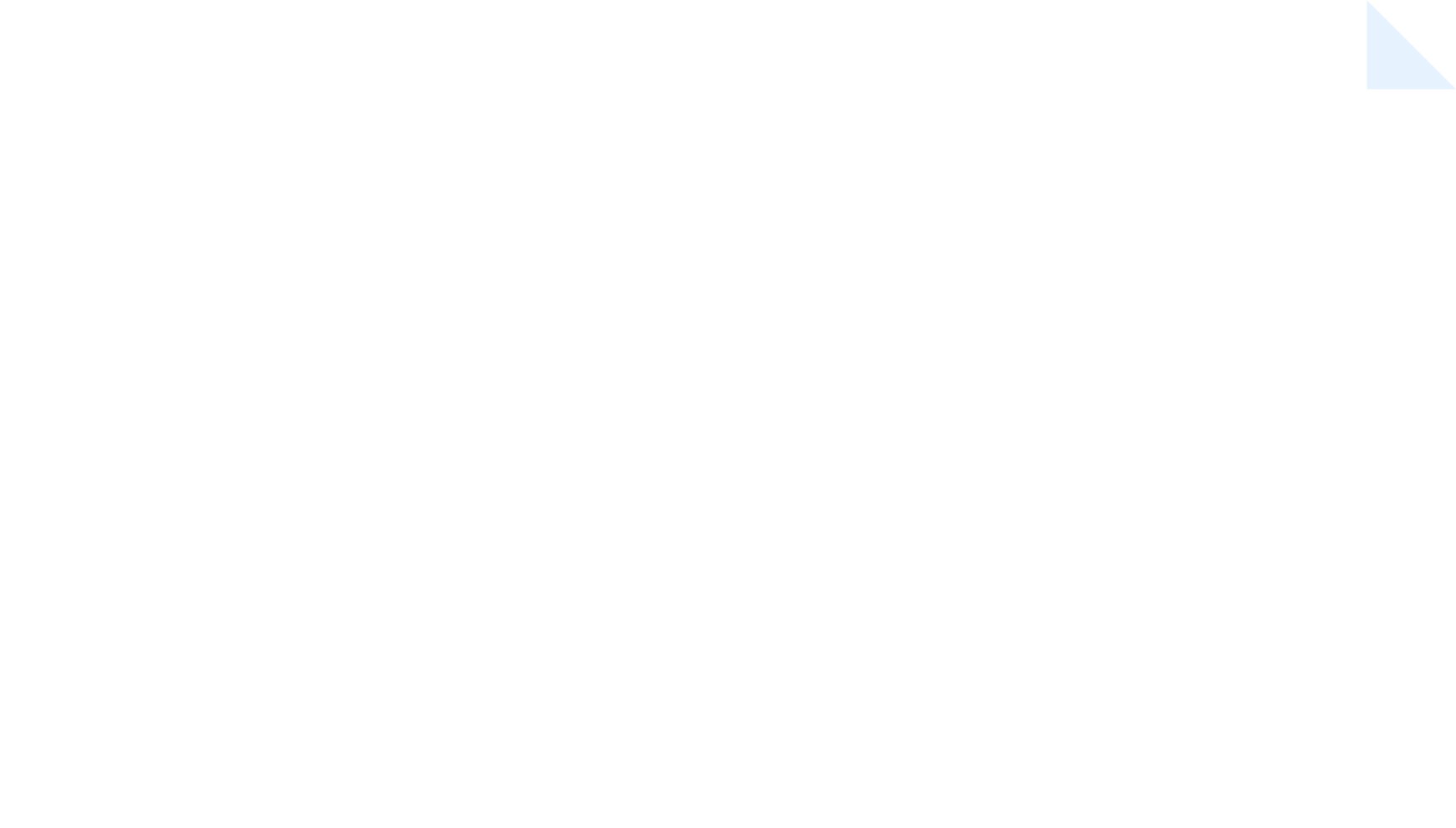 독도 소개
독도를 지킨 인물들
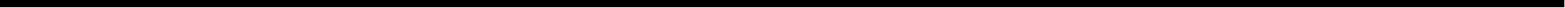 02. 독도의용수비대 대장 - 홍순칠
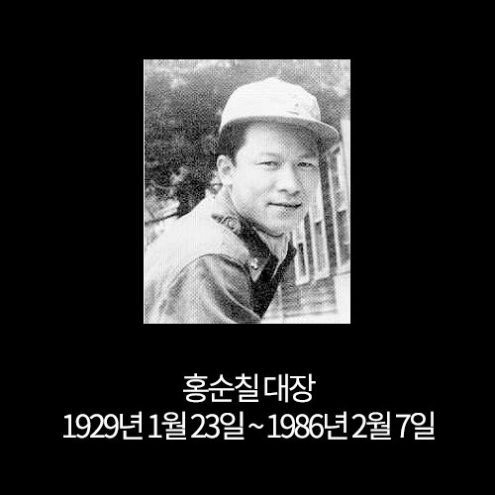 1953년 울릉도에 거주한 홍순칠
→ 울릉도 거주 중인 6.25참전 용사 30명과 독도의용수비대 창설
- 형편 열악했지만 독도를 지키고자 함 = 애국심
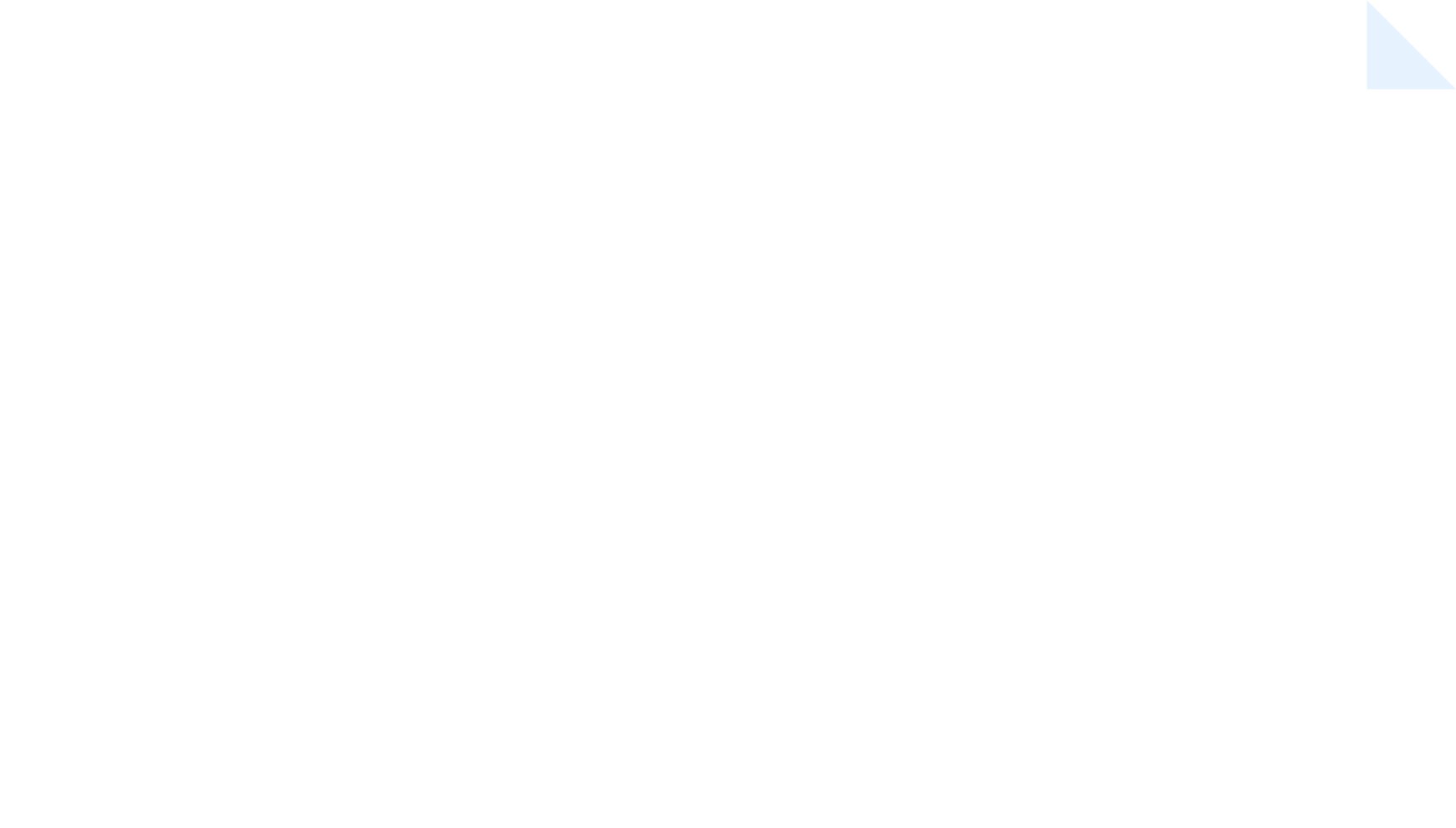 2. 일본 주장
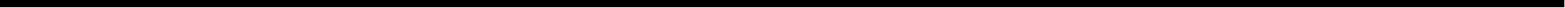 01. 1905년 1월 내각회의결정문
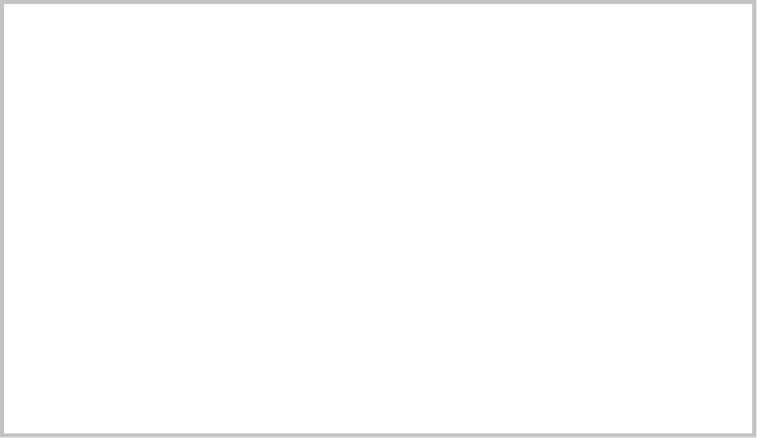 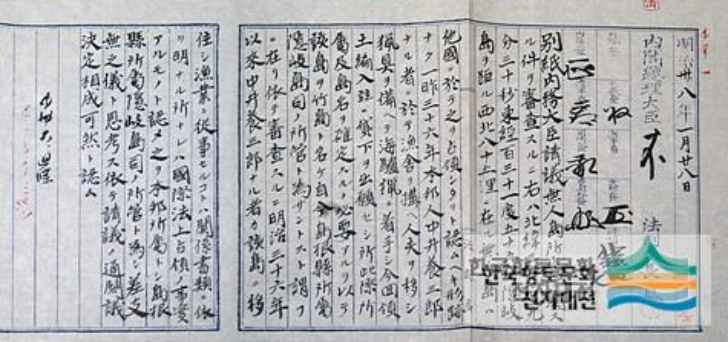 - 러일전쟁 직후, 독도 근해 물개 독점권 얻으려 함
- 당시 일본 정부, 기회를 노림
→ 독도에 해군 감시 망루 설치하려 함
- 내각회의에서 일본 영토에 편입한다고 결정
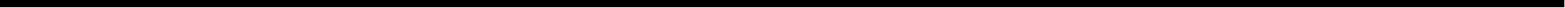 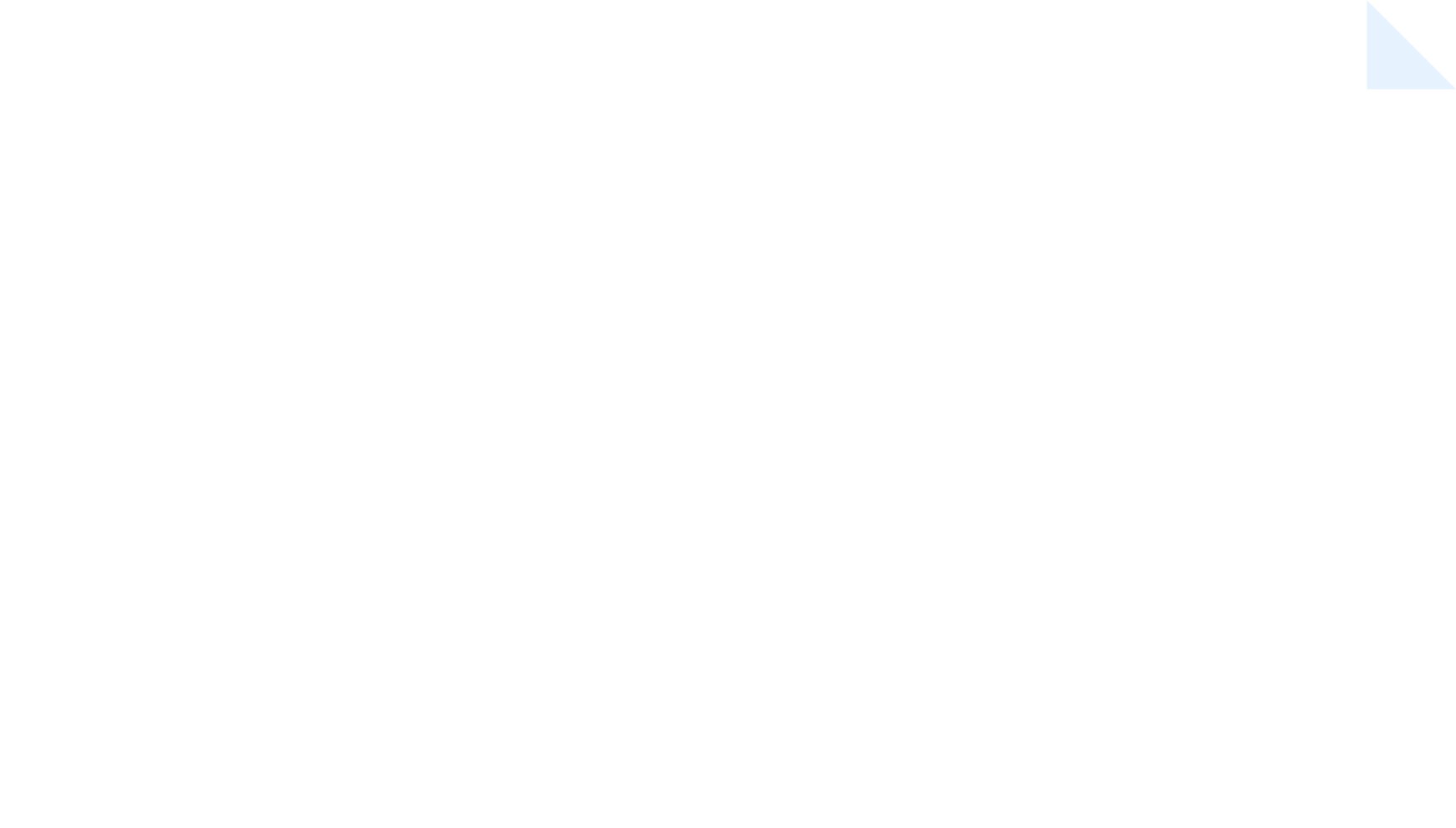 2. 일본 주장
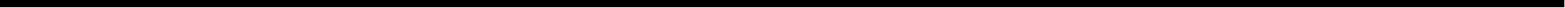 02. 시마네현 고시 제 40호
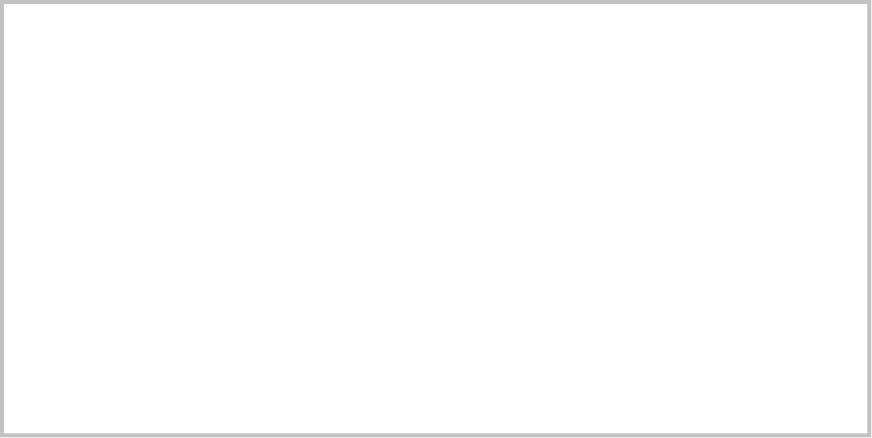 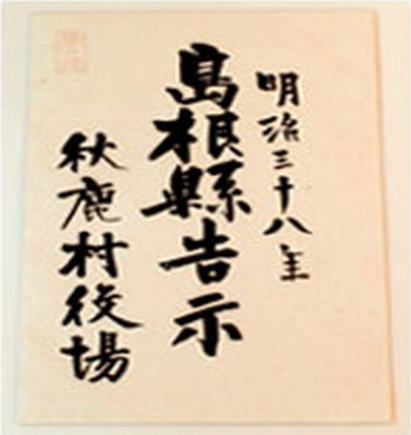 - 1905년 일본이 일방적으로 독도를 편입한 고시
- "북위 37도 9분 30초, 동경 131도 55분, 오키시마에서 서북 85해리 거리 ... 오키도사의 소관으로 정한다."
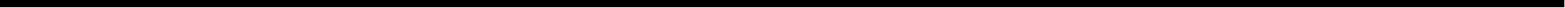 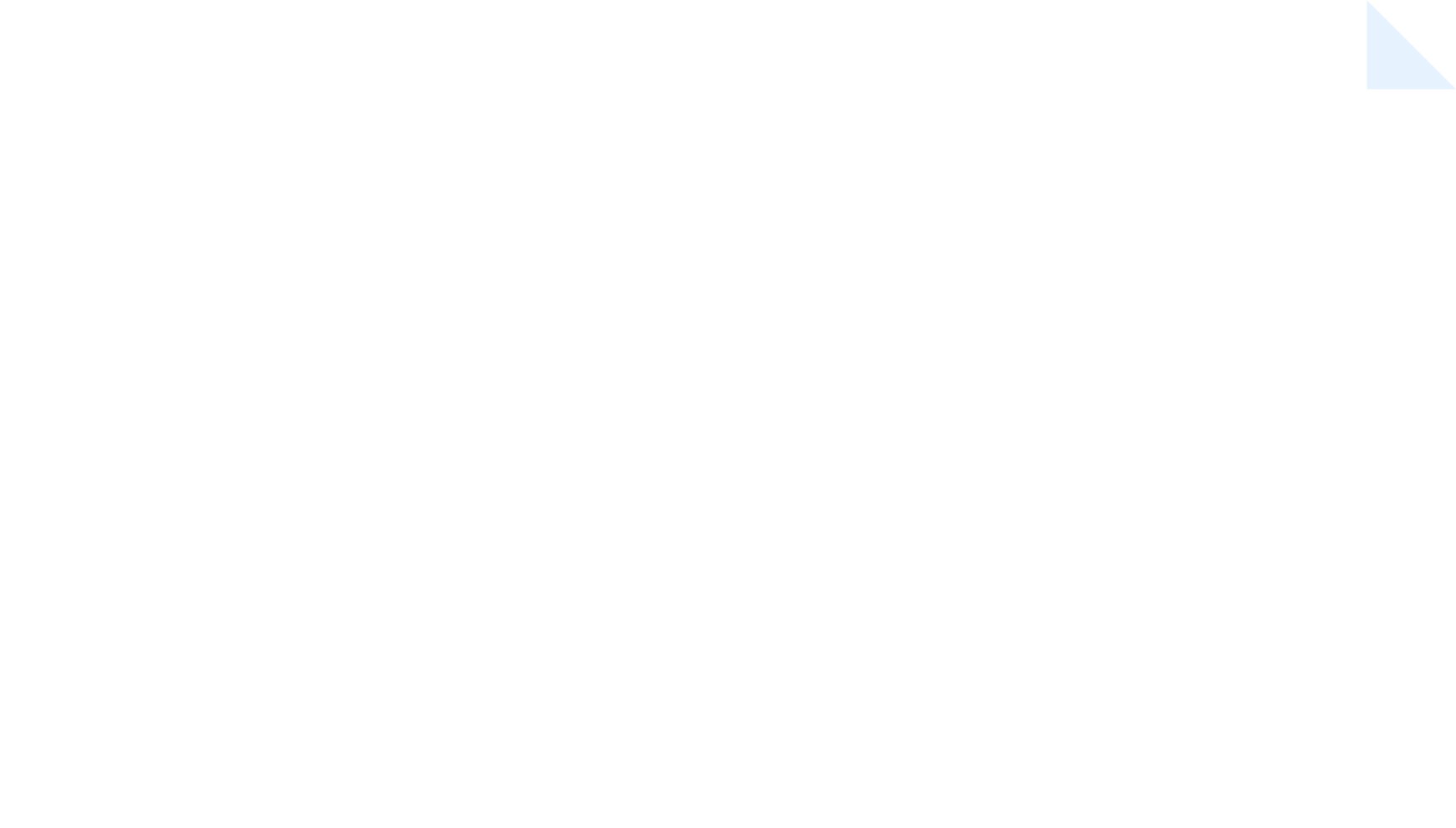 3. 한국 주장
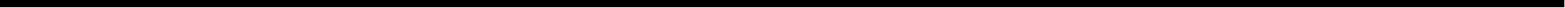 01. 삼국사기
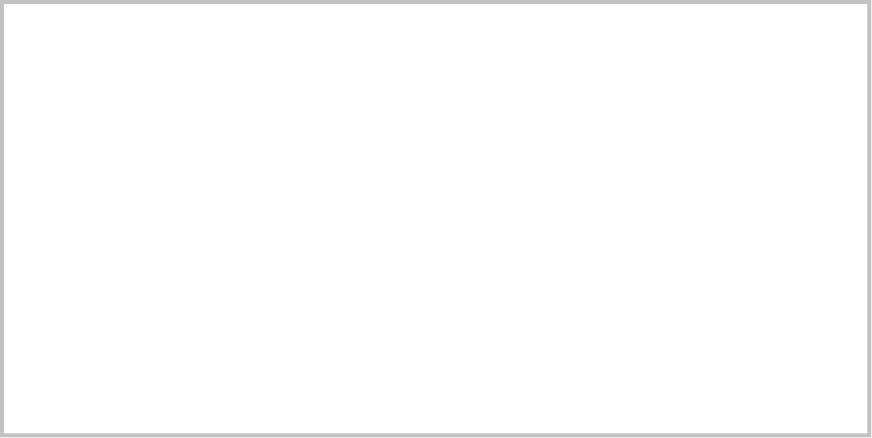 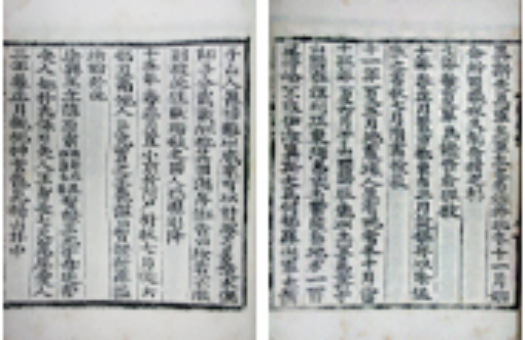 - " 신라 이찬 이사부가 우산국을 정벌하여 신라가 우산국을 복속합니다."
→ 울릉도&독도, 우리 역사와 함께 시작함
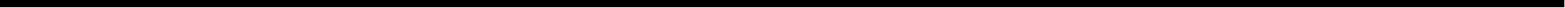 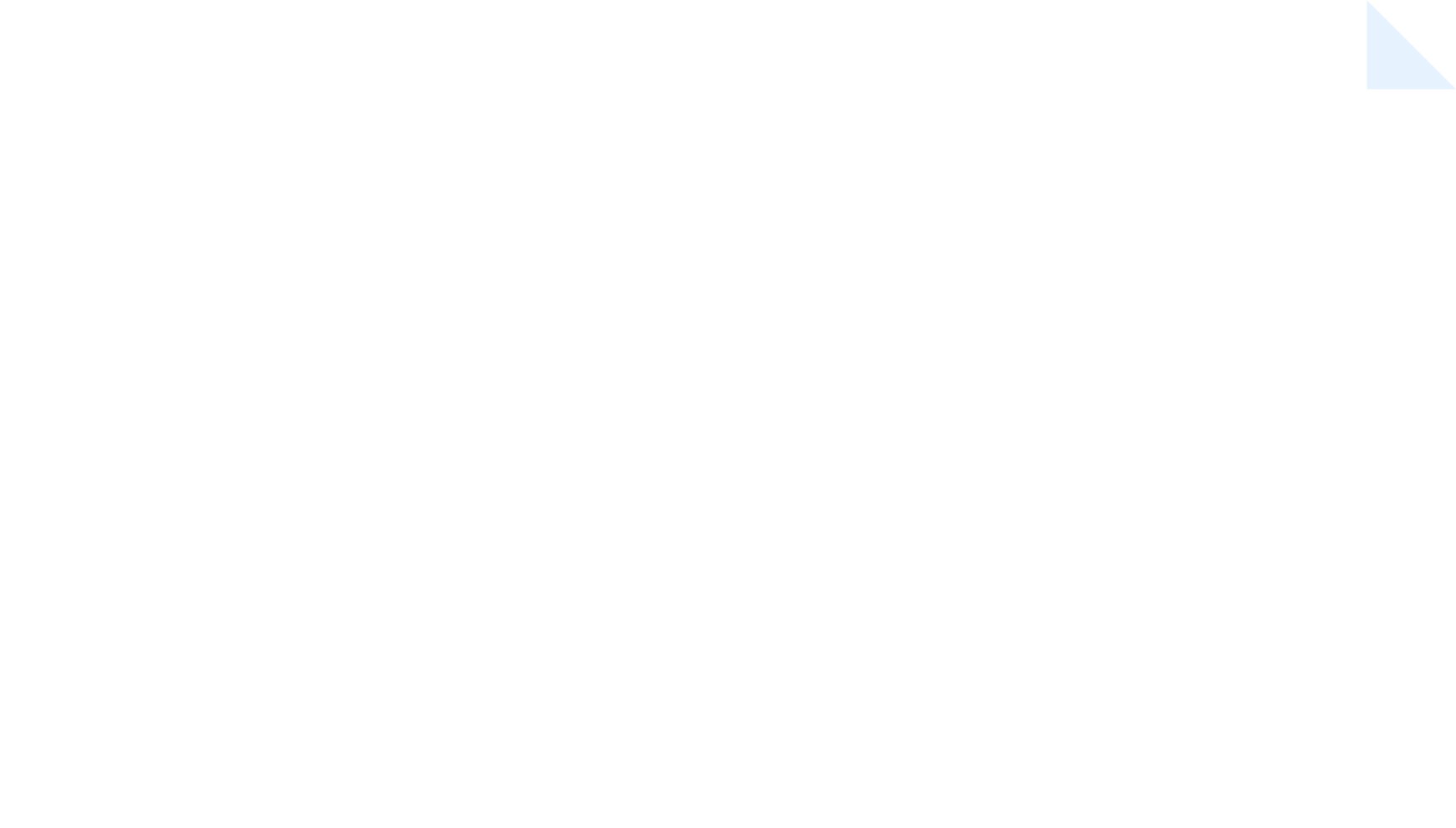 3. 한국 주장
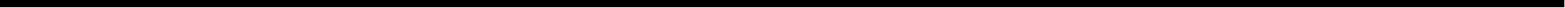 02. 세종실록 지리지
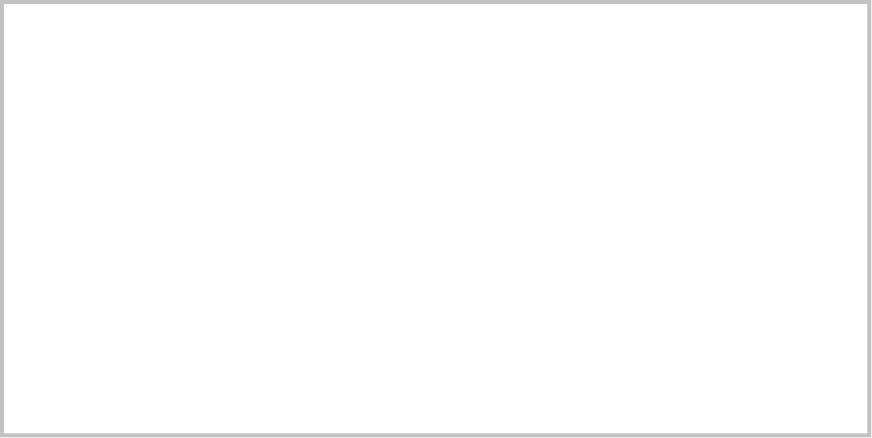 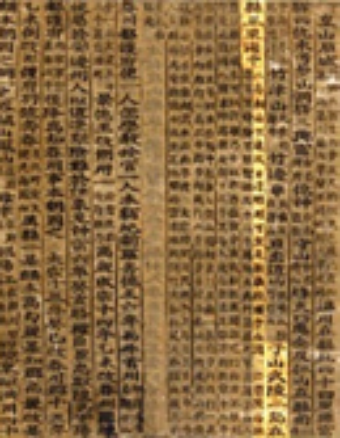 - "우산, 무릉 두 섬은 서로 멀리 떨어져 있지 않아 날씨가 
맑으면 바라볼 수 있다."라고 기록
→ 육안으로 보이는 섬 독도가 유일
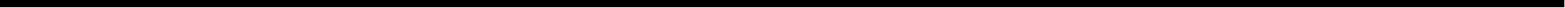 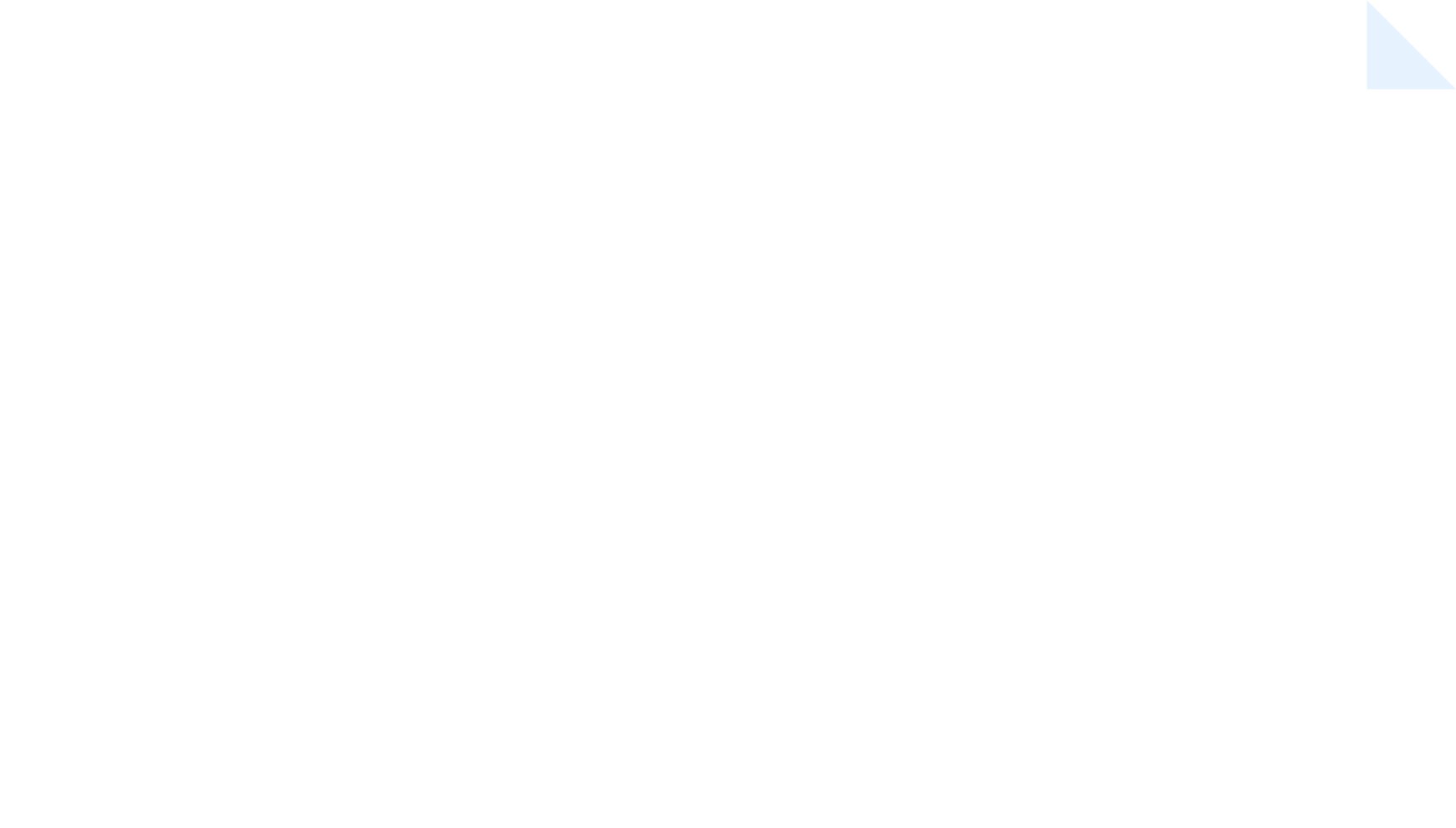 3. 한국 주장
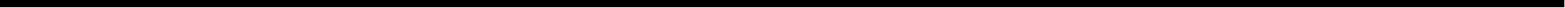 03. 돗토리번 답변서
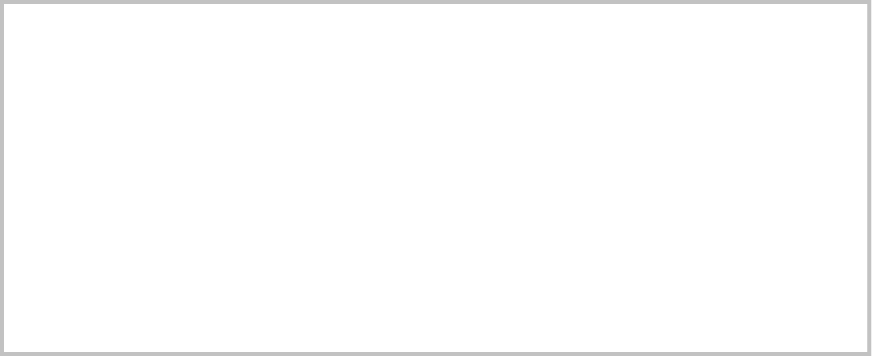 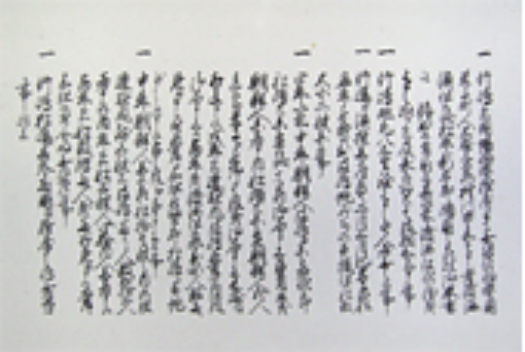 - "다케시마와 마쓰시마가 돗토리번의 소속이 아니다."
→ 울릉도&독도, 일본령이 아님을 공식적 확인
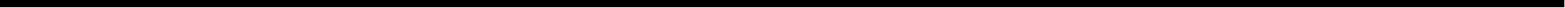 https://youtu.be/dGd-6CGmwuU?si=HijS5aLeEeM0hfB9

출처 : 일본 외무성 독도, 한국 외교부 독도